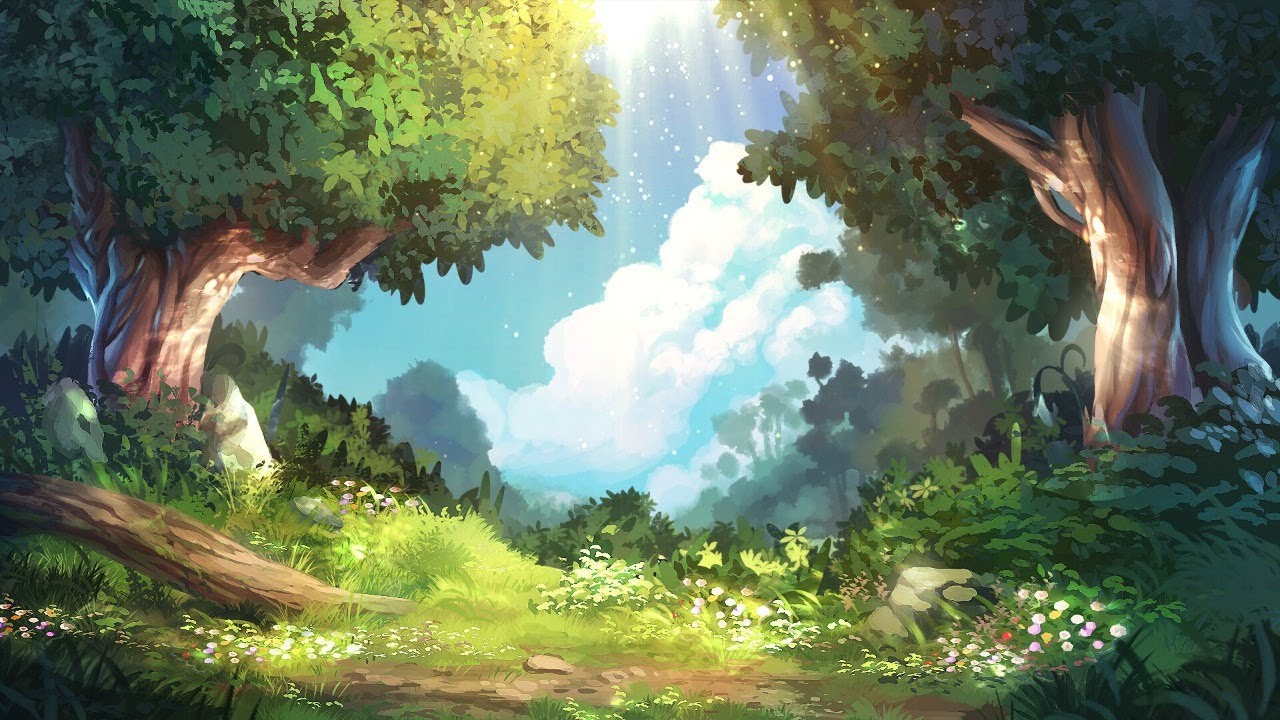 Квест – игра «Путешествие Белоснежки!»
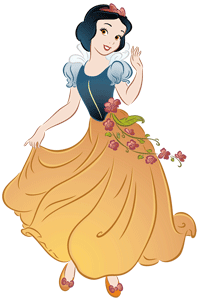 Начать
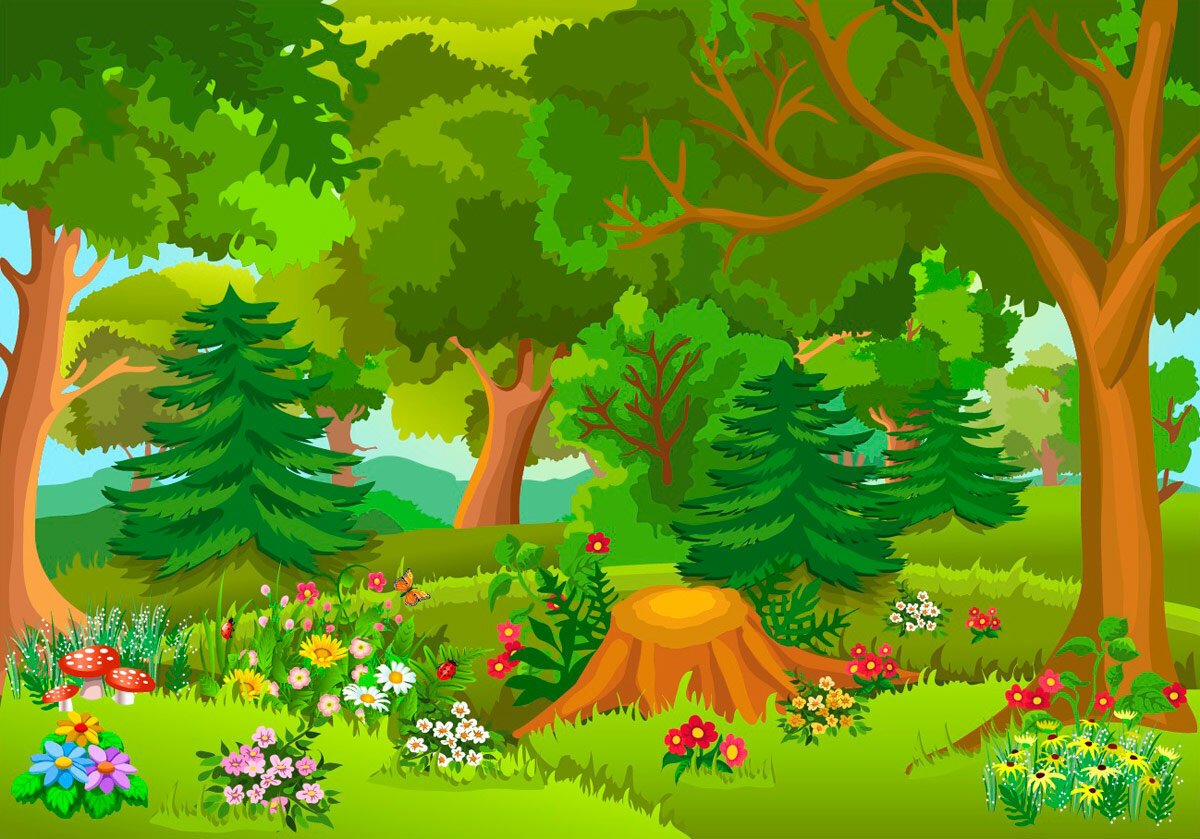 Гуляла Белоснежка по лесу и заблудилась. В лесу ей  встретился Зайка.
Здравствуй, Зайка! Конечно, я тебе помогу!
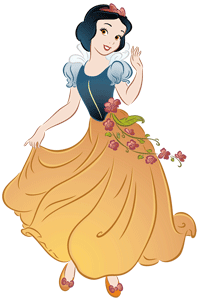 Здравствуй, Белоснежка! Как хорошо, что я тебя встретил. Помоги мне, пожалуйста найти отличия.
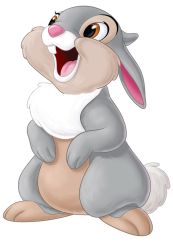 Далее
Нажимать на эту картинку
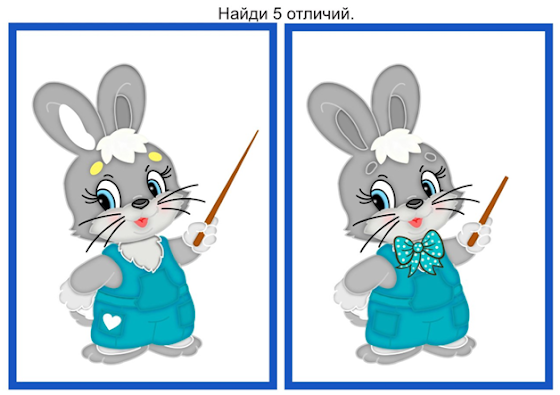 Молодец, Зайка! Спасибо!
Спасибо тебе,  Белоснежка! За твою помощь я подарю тебе цветочек!
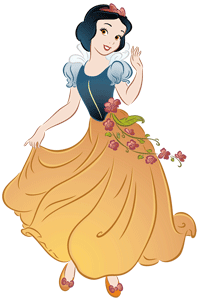 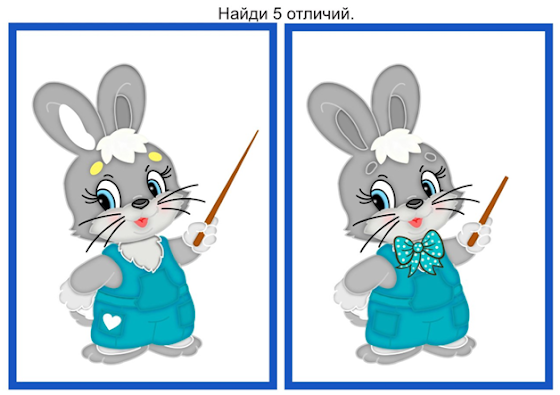 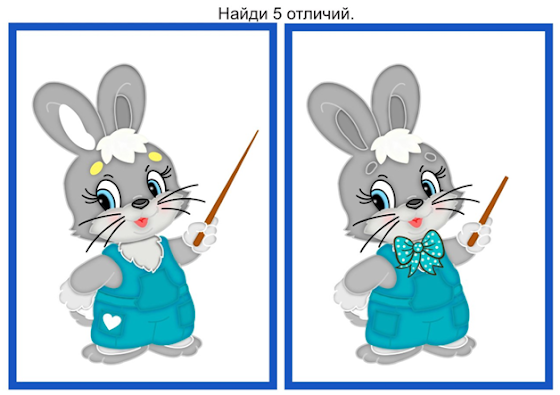 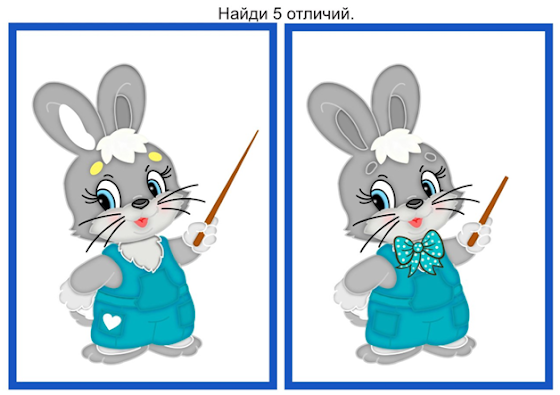 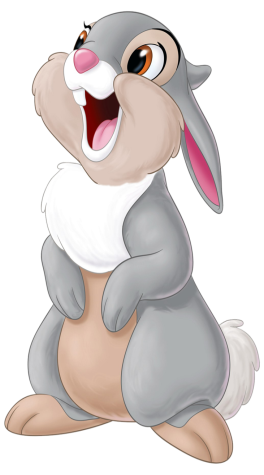 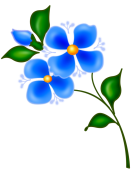 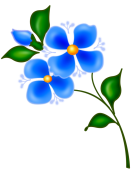 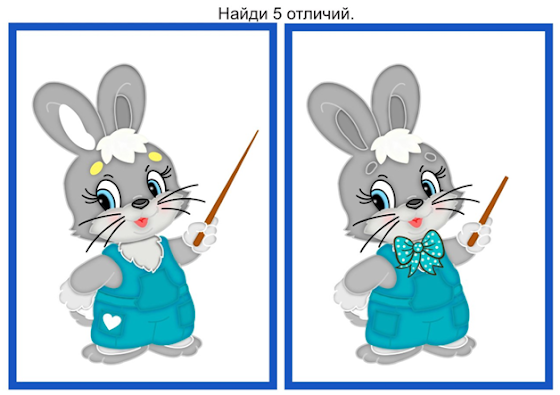 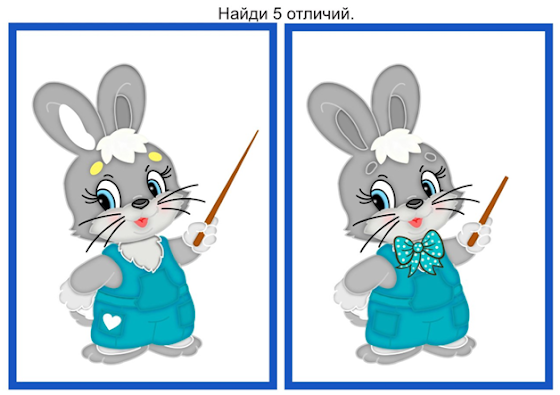 Далее
1
2
3
4
5
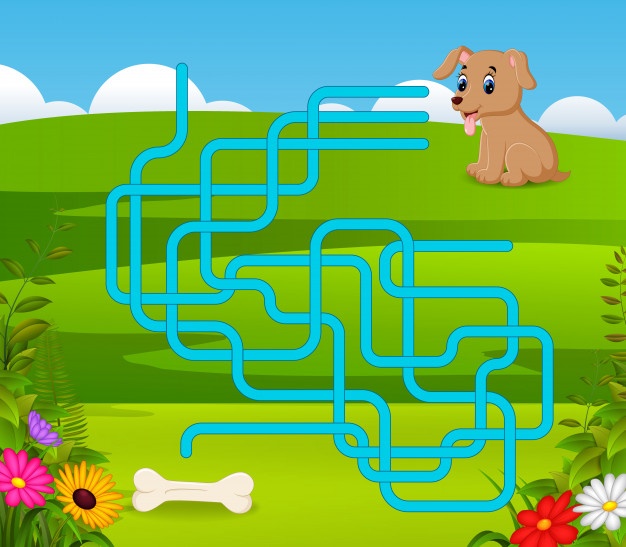 Спасибо. 
Этот цветочек для тебя.
Здравствуй!  Я  с  радостью тебе  помогу.
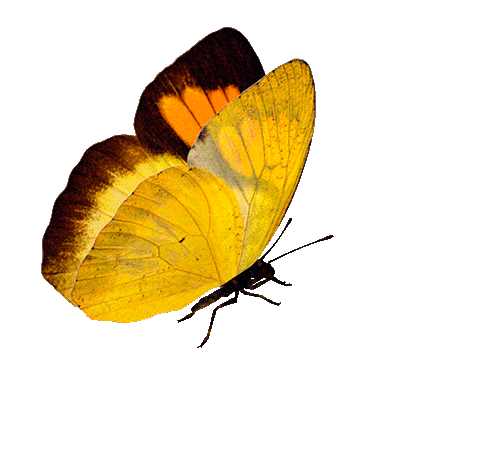 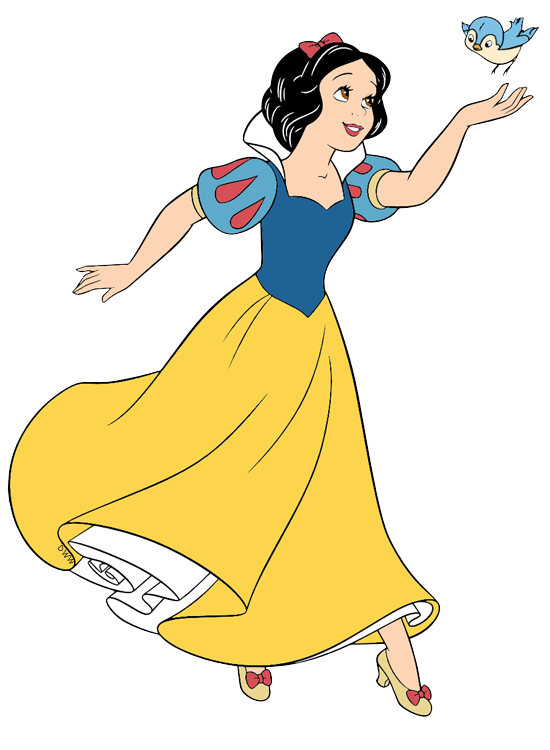 Здравствуй! Белоснежка, помоги мне добраться до косточки.
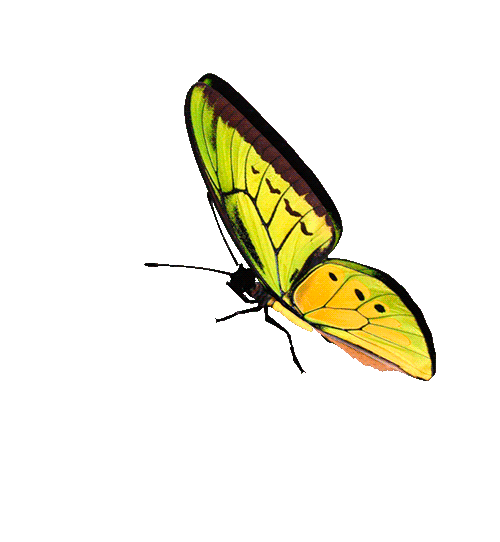 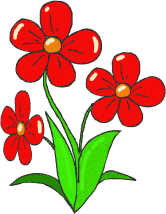 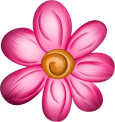 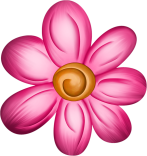 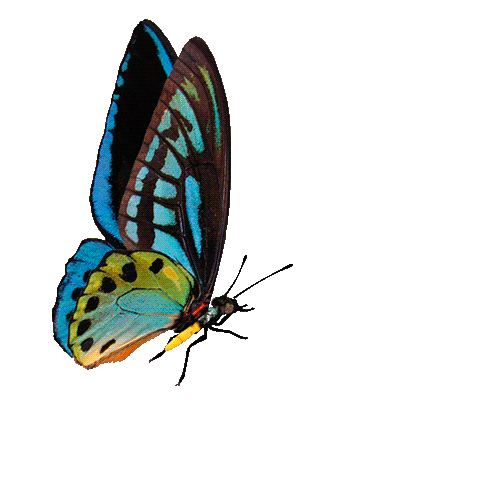 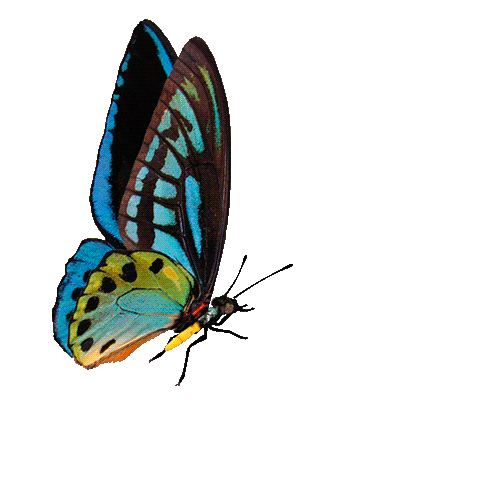 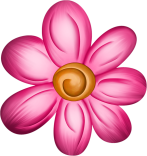 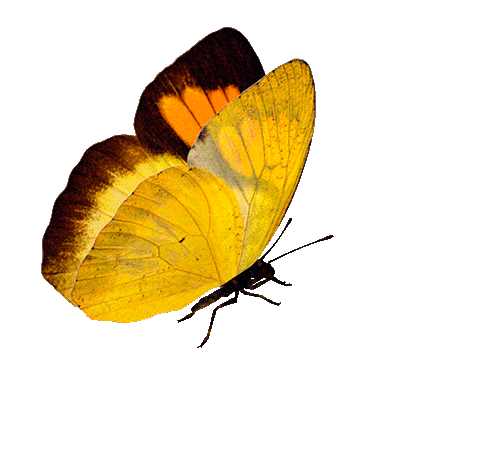 Молодец!
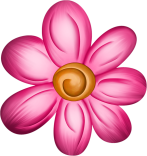 Далее...
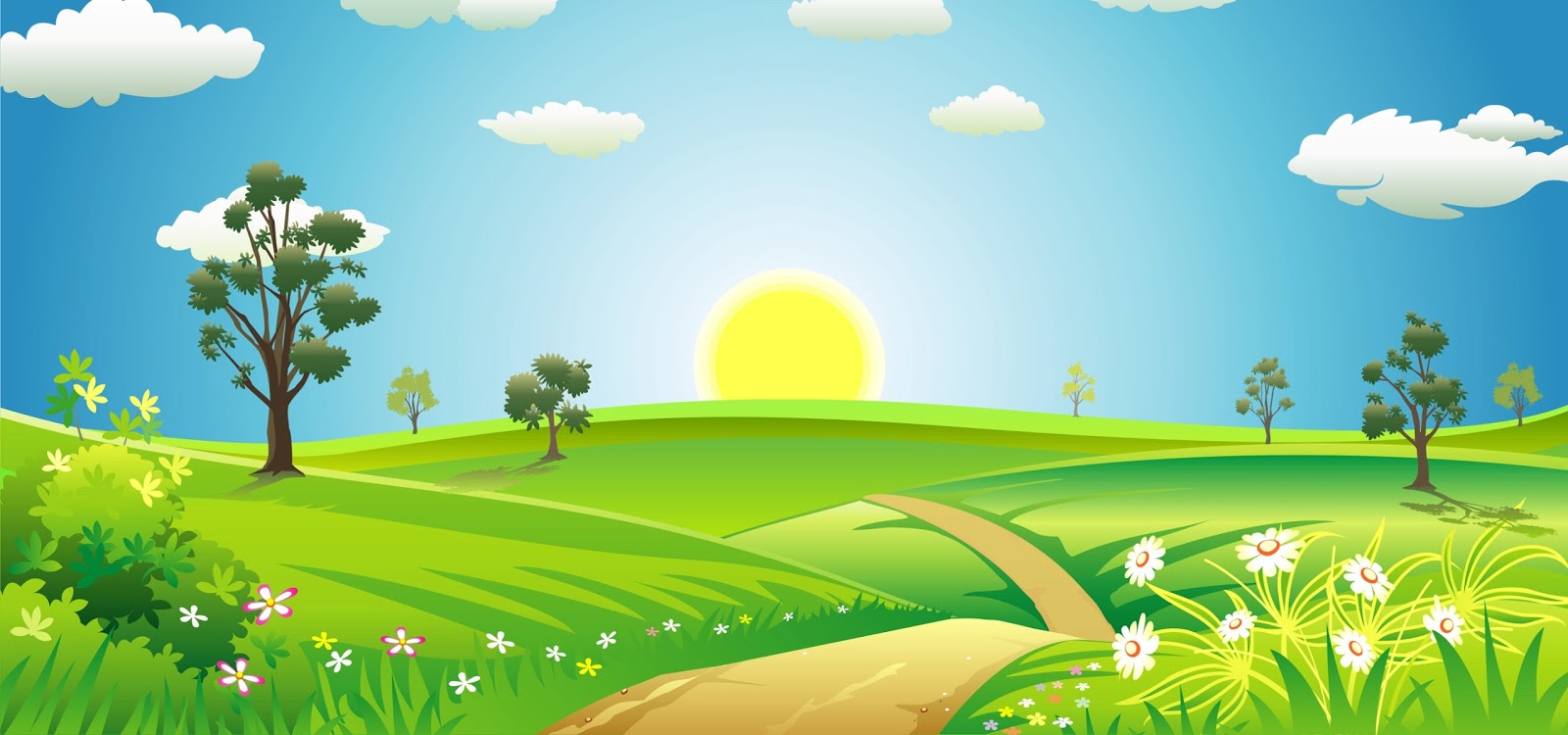 Здравствуйте! 
 Я всегда рада помочь.
Добрый день,  Белоснежка!  Как хорошо, что я вас встретил. Мне нужна ваша помощь. Мальвина, задала мне задание, и я не могу его  выполнить.
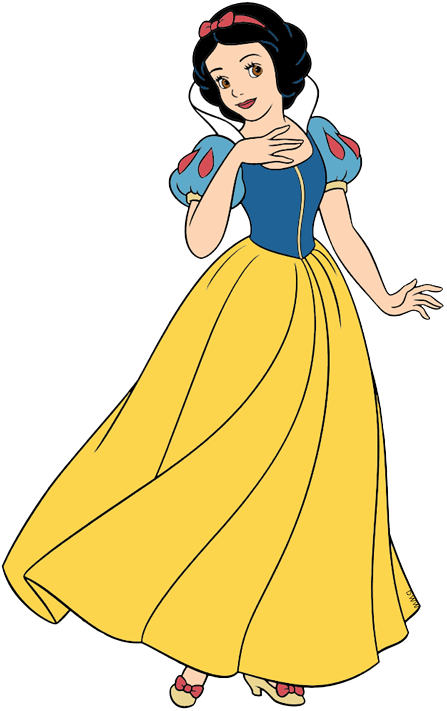 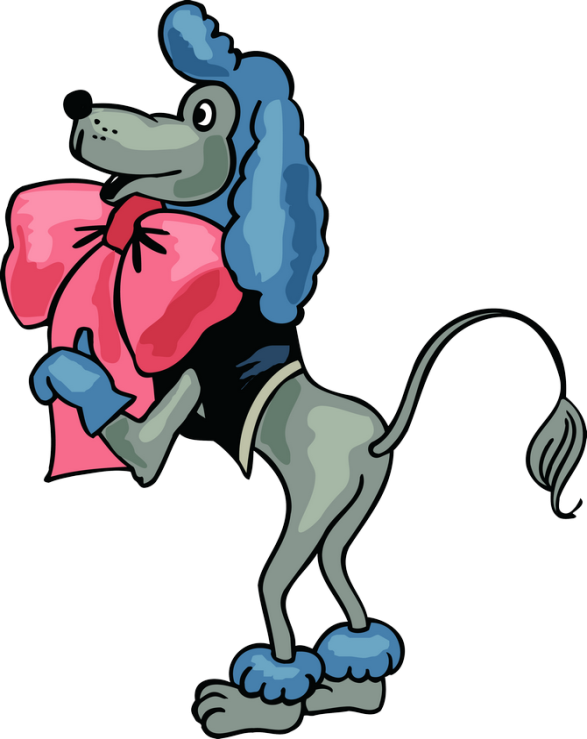 Далее…
Какой предмет забыли нарисовать в пустой клетке?
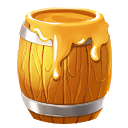 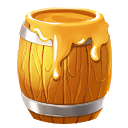 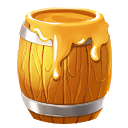 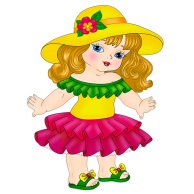 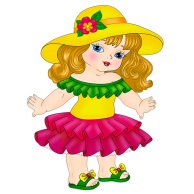 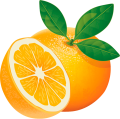 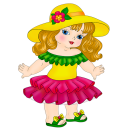 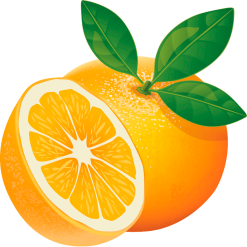 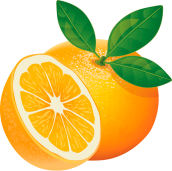 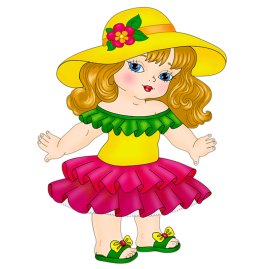 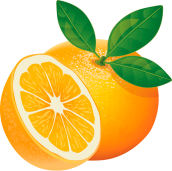 Далее…
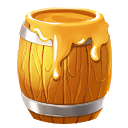 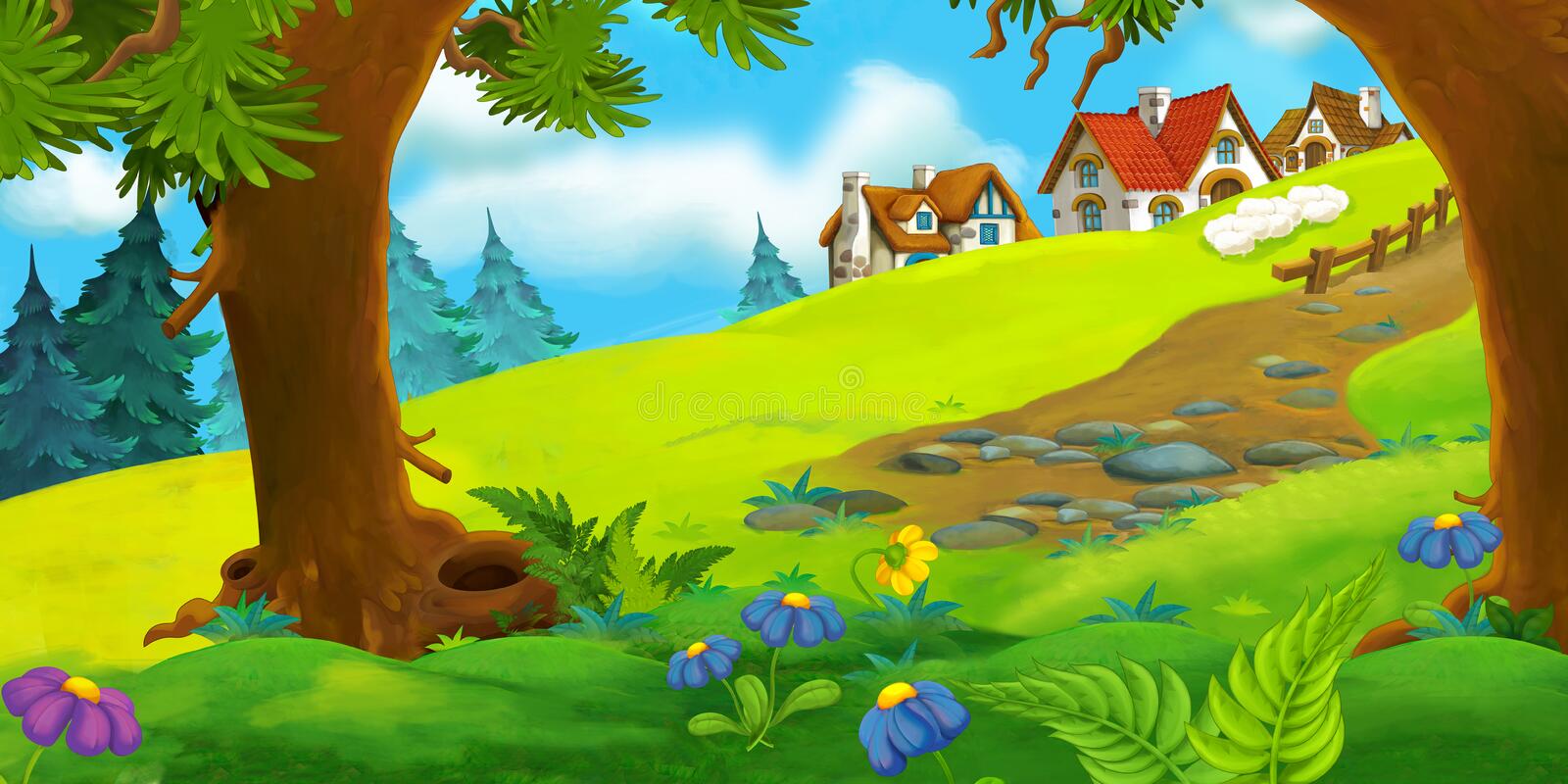 Спасибо! До новых встреч!
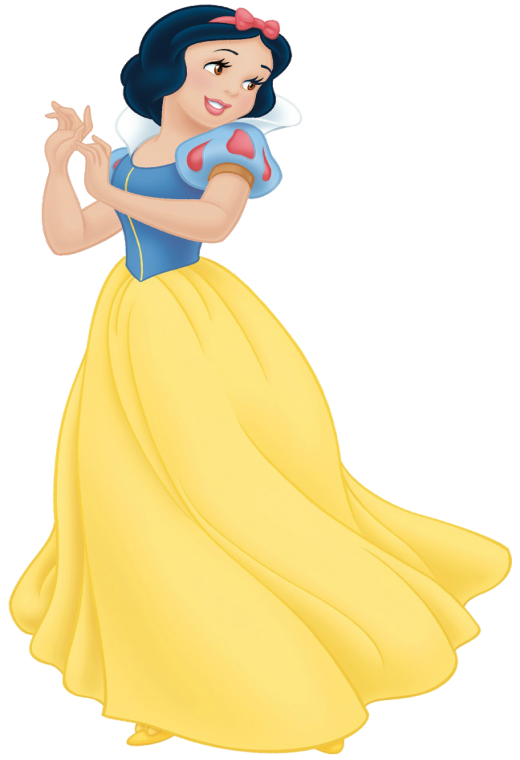 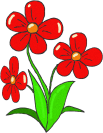 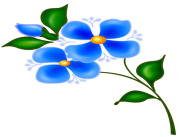 Молодец!
 Ты помог Белоснежке выйти из леса! 
До свидания!